Year  11 Set 3Autumn 1 Work
Highlighted are the list of topics being covered this half term
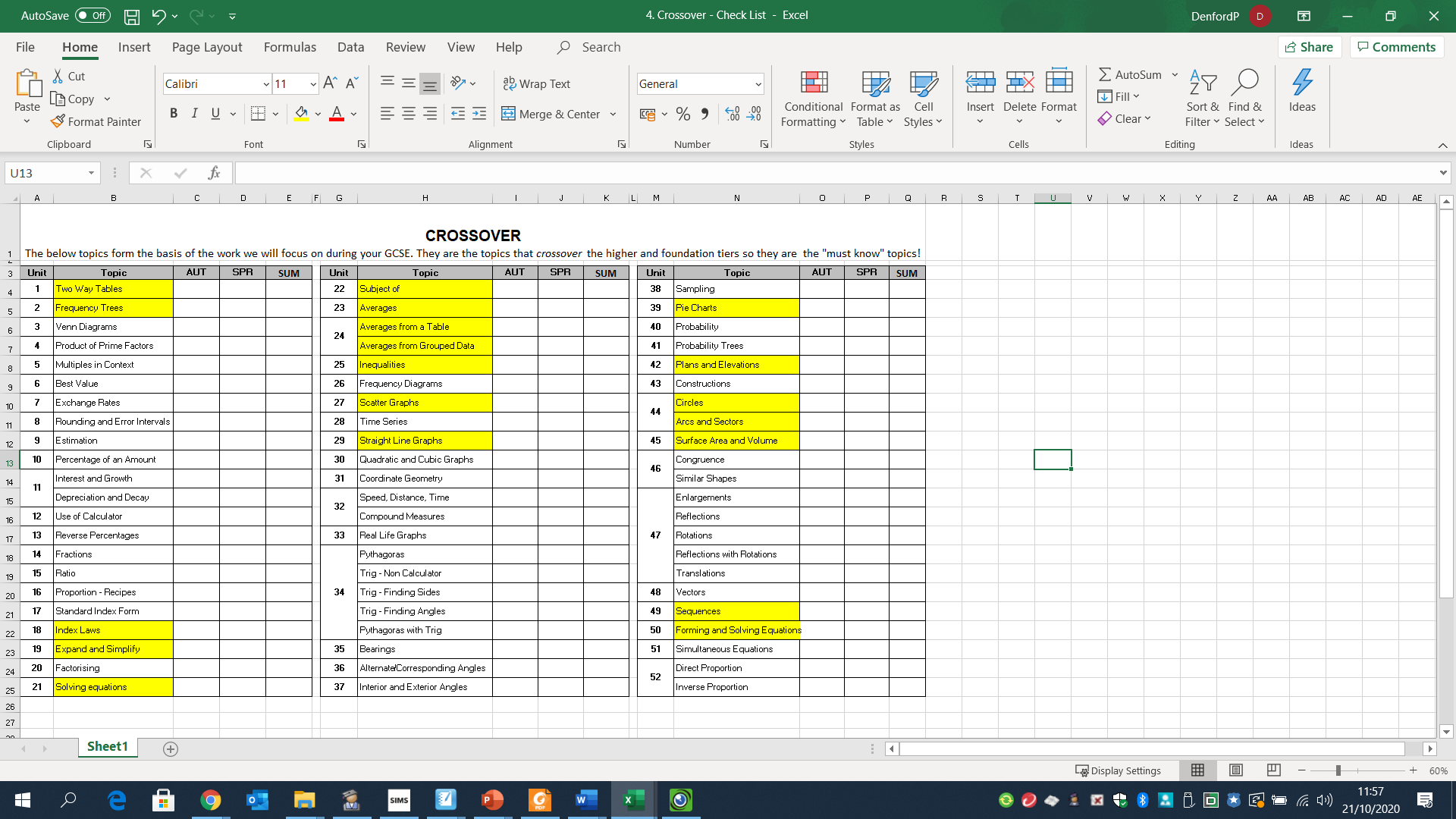 Website Details
Videos are from the Just Maths Website. Below are the login details
https://online.justmaths.co.uk/
Login: MayfieldStudent       
Password: Mayfield

Worksheets will be links to Mr Corbett Maths Website
www.corbettmaths.com 

There are also videos you can watch on the Dr Frost Maths Website
www.drfrostmaths.com 
Once you have logged in. At the top click “Resources” and the “Videos”
You will then need to search for the video you need
Instructions on accessing the videos on Just Maths
Press this button to find the clip heading
Week 1 – mock exam week
Revision -

Watch relevant clips on https://online.justmaths.co.uk/

This should be focused on the topics that you need support with.

You may use revision guides etc to help you.
Week 2 – Algebra
Watch the following clips on https://online.justmaths.co.uk/
Clip 22 – Expand and Simplify
Clip 21.5 – Solving Equations
Clip 71 – Forming and Solving Equations
Clip 5 - Inequalities
For More work go onto Dr Frost Maths – Click Key Skills and search for the topics above.
Solutions
https://corbettmaths.com/wp-content/uploads/2015/03/multiplying-terms.pdf
https://corbettmaths.com/wp-content/uploads/2015/03/equations.pdf
https://corbettmaths.com/wp-content/uploads/2015/03/forming-solving-answers.pdf
https://corbettmaths.com/wp-content/uploads/2015/03/inequalities.pdf
Worksheets
https://corbettmaths.com/wp-content/uploads/2013/02/multiplying-terms-pdf.pdf
https://corbettmaths.com/wp-content/uploads/2013/02/equations-pdf.pdf
https://corbettmaths.com/wp-content/uploads/2013/02/forming-and-solving-equations-pdf1.pdf
https://corbettmaths.com/wp-content/uploads/2013/02/inequalities.pdf
Week 3 and 4 - Shape
Watch the following clips on https://online.justmaths.co.uk/
Clip 59 and 60 – Surface Area and Volume
Clip 56 and 57 – Circles
Clip 58 – Arcs and Sectors
Clip 54 – Plans and Elevations
For More work go onto Dr Frost Maths – Click Key Skills and search for the topic above.
Solutions
https://corbettmaths.com/wp-content/uploads/2015/03/surface-area-of-a-cuboid-pdf.pdf
https://corbettmaths.com/wp-content/uploads/2013/02/volume-of-a-cuboid-pdf.pdf
https://corbettmaths.com/wp-content/uploads/2015/03/volume-of-a-prism.pdf
https://corbettmaths.com/wp-content/uploads/2015/03/area-of-a-circle.pdf
https://corbettmaths.com/wp-content/uploads/2015/03/area-of-a-semicircle.pdf
https://corbettmaths.com/wp-content/uploads/2015/03/circumference.pdf
https://corbettmaths.com/wp-content/uploads/2015/03/arc-length.pdf
https://corbettmaths.com/2019/09/09/views-and-elevations-practice-questions/
Worksheets
https://corbettmaths.com/wp-content/uploads/2013/02/surface-area-of-a-cuboid.pdf
https://corbettmaths.com/wp-content/uploads/2013/02/volume-of-a-cuboid-pdf.pdf
https://corbettmaths.com/wp-content/uploads/2013/02/volume-of-a-prism-pdf.pdf
https://corbettmaths.com/wp-content/uploads/2013/02/area-of-a-circle-pdf.pdf
https://corbettmaths.com/wp-content/uploads/2013/02/area-of-a-semicircle-pdf.pdf
https://corbettmaths.com/wp-content/uploads/2013/02/circumference-pdf.pdf
https://corbettmaths.com/wp-content/uploads/2013/02/arc-length.pdf
https://corbettmaths.com/2019/09/09/views-and-elevations-practice-questions/
Week 5 and 6 – Data
Watch the following clips on
Clip 26, 27 and 28 – Averages, Averages from a Table, Averages from Grouped Data
Clip 1 – Two Way Tables
Clip 2 – Frequency Trees
Clip 30 – Scatter Graphs
Clip 49 – Pie Charts
For More work go onto Dr Frost Maths – Click Key Skills and search for the topic above.
Solutions
https://corbettmaths.com/wp-content/uploads/2015/03/two-way-tables-answers.pdf
https://corbettmaths.com/wp-content/uploads/2020/03/Frequency-Tree-Answers-1.pdf
https://corbettmaths.com/wp-content/uploads/2015/03/scatter-graphs.pdf
https://corbettmaths.com/wp-content/uploads/2015/03/pie-charts-answers.pdf
https://corbettmaths.com/wp-content/uploads/2015/03/pie-charts-answers2.pdf
Worksheets
https://corbettmaths.com/wp-content/uploads/2013/02/two-way-tables-pdf.pdf
https://corbettmaths.com/wp-content/uploads/2018/12/Frequency-Trees-pdf.pdf
https://corbettmaths.com/wp-content/uploads/2013/02/scatter-graphs-pdf2.pdf
https://corbettmaths.com/wp-content/uploads/2013/02/drawing-pie-charts-pdf.pdf
https://corbettmaths.com/wp-content/uploads/2013/02/reading-pie-charts-pdf.pdf
Week 7 – Algebra
Watch the following clips on
Clip 21 – Index Laws
Clip 25 – Subject of
Clip 69 - Sequences
For More work go onto Dr Frost Maths – Click Key Skills and search for the topic above.
Worksheets
https://corbettmaths.com/wp-content/uploads/2013/02/laws-of-indices-algebra-pdf.pdf
https://corbettmaths.com/wp-content/uploads/2013/02/changing-the-subject-pdf.pdf
https://corbettmaths.com/wp-content/uploads/2013/02/nth-term-pdf.pdf
Solutions
https://corbettmaths.com/wp-content/uploads/2015/03/laws-of-indices.pdf
https://corbettmaths.com/wp-content/uploads/2015/03/changing-the-subject-answers.pdf
https://corbettmaths.com/wp-content/uploads/2015/03/nth-term.pdf